Mechanics of Materials Engr 350 - Lecture 25 Bending 1
"Well, that's the trouble with bending the rules—cough—they usually snap right back in your face.“
- Captain Fanzone
Vocabulary
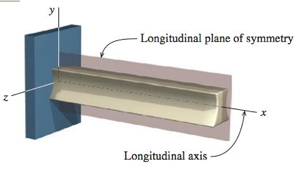 Transverse - Loads and sections perpendicular to
 the longitudinal axis of the member
Bend - What beams do under the action of transverse loads or applied moments (no elongation or twisting)
Coordinate system and “plane of bending”
Longitudinal fibers - imaginary fibers that run along the length of a beam (true for wood, but not for metal or concrete)
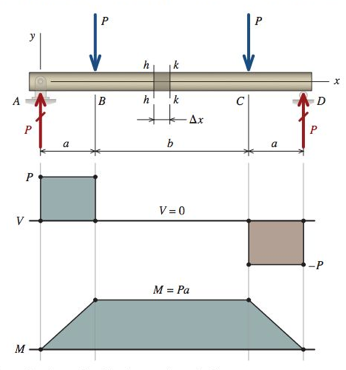 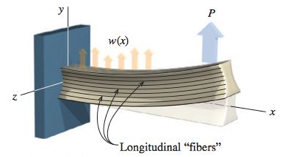 Pure bending - Condition where the internal bending moment is constant
Non-uniform bending - Where bending moment changes with position
2
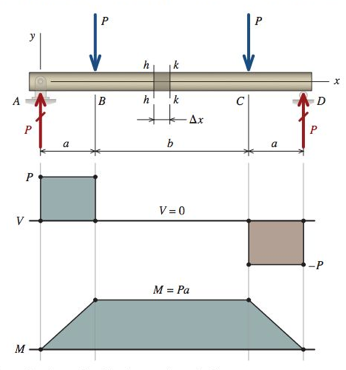 Flexural Strains
Consider a small section of beam in pure bending
Before loading, beam is initially straight
After loading the top fibers experience compressive strain
After loading the bottom fibers experience tensile strain
Somewhere between these extremes, the fibers do not experience any strain (change in length). 
This location is the neutral axis.
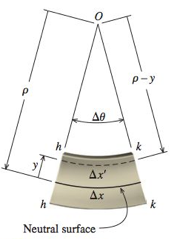 3
Flexural Strain Equations
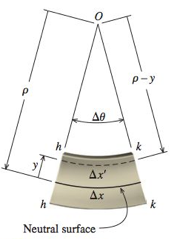 4
Normal Stresses in Beams
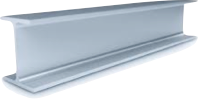 Recall Hooke’s Law:
Substitute the strain developed in the section of beam
y
side view
end view
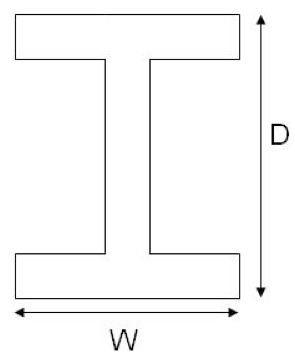 y
z
x
5
Moment-Curvature Relationship
y
side view
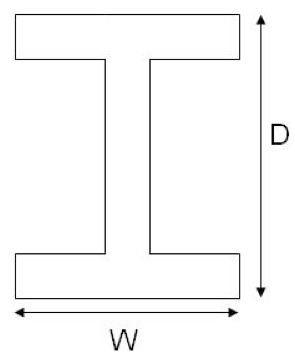 y
z
x
6
Bending Stress
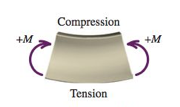 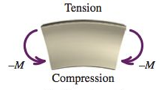 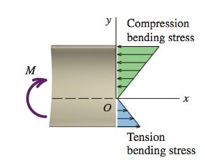 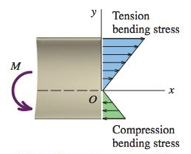 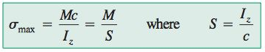 7
The Centroid
Calculate it
CAD it
Look it up
MecMovies Centroid Game
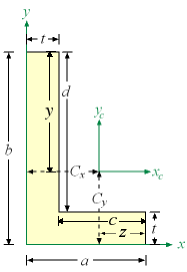 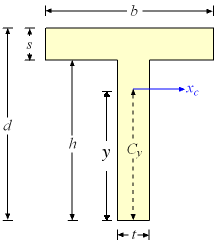 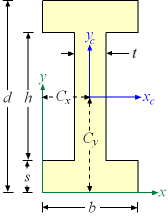 8
Calculating the Z Centroidal Axis
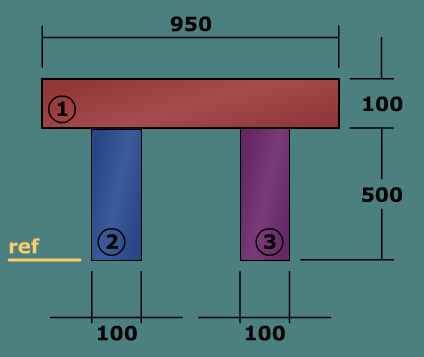 9